Visto Conformità Iva dal periodo di imposta successivo a quello a cui si fa riferimento con gli ISA (limite 50.000€)
ES. isa 9 per il periodo di imposta 2020, quindi unico 2021 (presentazione nov 2021) il regime premiale varrà solamente dal 2022 con pres Mod Iva 2022 x 2021
Visto Conformità Imposte Dirette stesso periodo a cui si fa riferimento con gli ISA(limite 20000€ redditi 20000€ irap)
Es: Una ditta ind ha un credito di 18.000 euro ai fini IRPEF e 15.000 euro ai fini IRAP. Ai fini delle imposte dirette il periodo d’imposta in cui spetta il beneficio è il 2020, cioè lo stesso in cui è raggiunto il livello premiale.
Visto di conformità e modello 770
Nella circolare n. 17/E del 2019, l'Agenzia ha affermato che il beneficio di esonero dall'apposizione del visto di conformità non si applica alla compensazione dei crediti relativi alle ritenute fiscali operate dal contribuente in qualità di sostituto d'imposta.
Barratura casella esonero
Per rendere nota tale situazione, nel frontespizio dei modelli dichiarativi è prevista un’apposita casella nel box relativo al visto di conformità, che deve essere barrata nel caso di esonero dal visto di conformità per il periodo d’imposta 2020
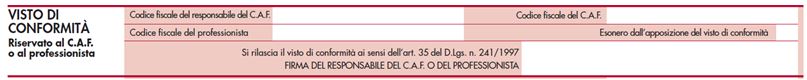 Revoca Reg Premiale
La circolare n. 20/E del 2019 ricorda che qualora tale regime si renda successivamente non spettante (errori o ricalcoli, lettere di compliance, dichiarazione integrativa, ecc.), si rientra nella fattispecie di utilizzo in compensazione di crediti senza visto di conformità, il che comporta l'irrogazione della sanzione prevista nel caso di omesso versamento (30% del credito utilizzato in compensazione) oltre al recupero dell’ammontare dei crediti utilizzati
Chiarimento                     Dichiarazione Integrativa
L’Agenzia delle entrate con risposta ad istanza di interpello n. 31 del 2020, ha fornito risposta positiva ad un contribuente che aveva chiesto se spettavano i benefici del regime premiale anche nel caso di presentazione di dichiarazione tardiva (entro 90 giorni dalla scadenza del termine per la presentazione della dichiarazione in materia di imposte sui redditi). Il dubbio era sorto dopo la pubblicazione della circolare n. 20/E del 9 settembre 2019 nella quale era stato precisato che i benefici erano vincolati all’esito dell’applicazione degli ISA al momento della presentazione della dichiarazione entro i termini ordinari.
Segue … integrativa –circ 16E 2020 (par 8.3)
A seguito dell’applicazione degli ISA, un contribuente può accedere alle premialità se raggiunge un idoneo livello di affidabilità fiscale sulla base dell’esito dell’applicazione degli ISA risultante dall’ultima dichiarazione presentata entro i termini ordinari. Le eventuali dichiarazioni successive alla scadenza del termine ordinario di presentazione che modifichino il punteggio ISA precedentemente ottenuto dal contribuente, migliorandolo, devono essere, pertanto, considerate non rilevanti ai fini dei benefici premiali. Viceversa, se, con una dichiarazione successiva a quella trasmessa entro i termini ordinari, la modifica dei dati per l’applicazione degli ISA determini una riduzione del punteggio di affidabilità, tale variazione deve ritenersi rilevante ai fini della riduzione o perdita dei benefici premiali. 



Circolare 16/E  2020
Circolare
.